How to use generateTemplate
By KGWG DAS team
Hyung Won Lee, Chunglee Kim, Yeong-Bok Bae, Jeongcho Kim
Date 11 Dec. 2017
2017-12-11
KAGRA DAS Telecon
1
Content
A single waveform generation function
How to use it
Example run
Sample output
2017-12-11
KAGRA DAS Telecon
2
A single waveform generation function
/kagali/waveform/src/KGLWaveforms.c
void KGLDefaultFDWaveformArray( //begin{proto}
    KGLStatus *status,    /**< [in, out] kgl status pointer */
    KGLWaveformModelParams * params, /**< [in] waveform model parameters to print */
    double complex *hp, /**< [out] calculated h_plus value array */
    double complex *hc, /**< [out] calculated h_cross value array */
    double *f, /**< [in] the given frequency value  array */
    int n_start, /**< [in] start index of frequency values */
    int n_end, /**< [in] end index of frequency values */
    int N, /**< [in] number of frequency values */
    KGLFDWaveform func /**< [in] actual waveform function pointer for a single frequency */
    ) //end{proto}
2017-12-11
KAGRA DAS Telecon
3
What it does
Calculate a FD waveform for given approximant and frequency range
f : frequency array to be calculated for f[0] to f[N_h-1]actual waveform is calculated from f[n_start] to f[n_end]
params : KGLWaveformModelParams pointer containing all necessary information to calculate waveform
N : total size of array for hp, and hc(=n_end-n_start+1)
hp, hc : complex double array for output waveform
2017-12-11
KAGRA DAS Telecon
4
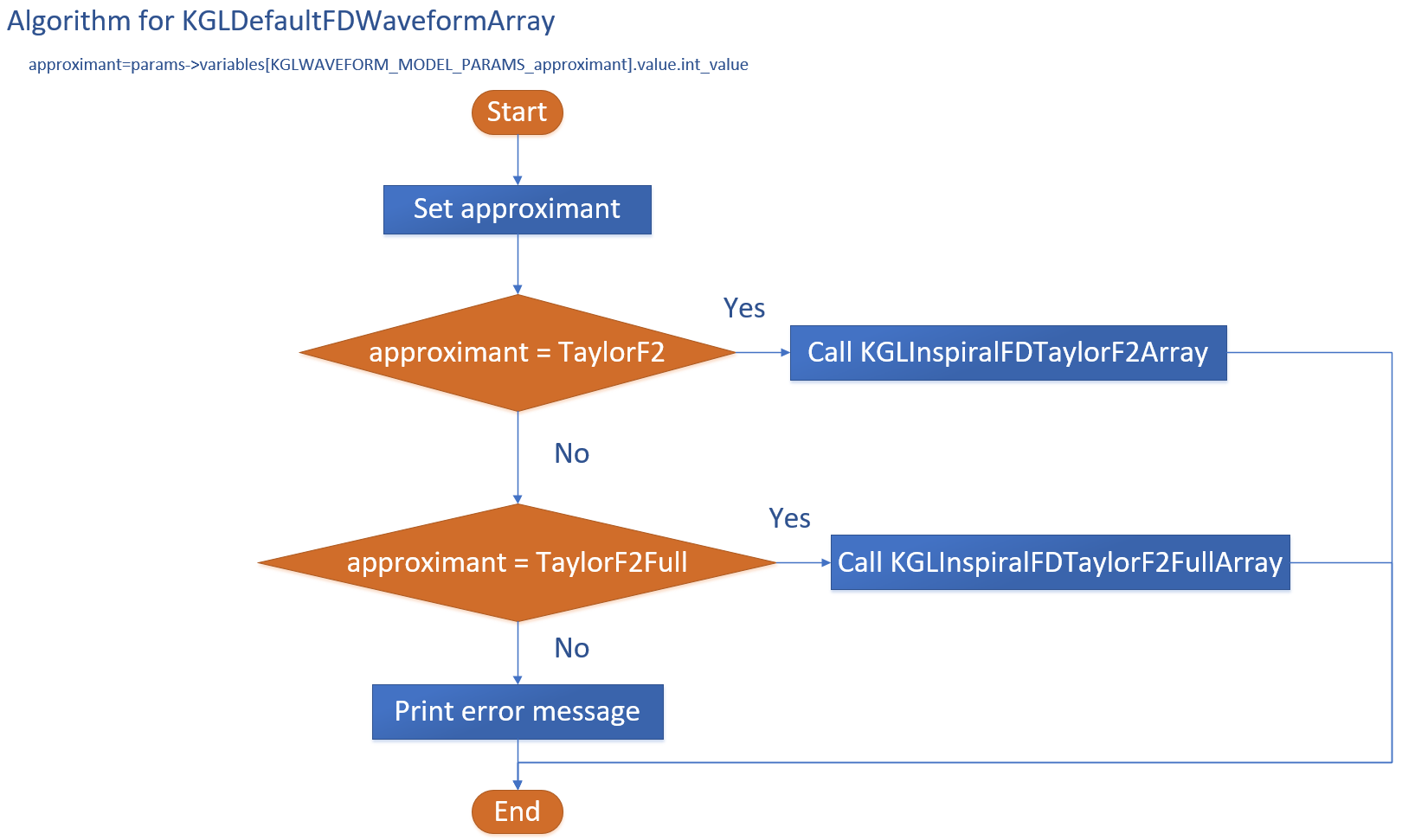 2017-12-11
KAGRA DAS Telecon
5
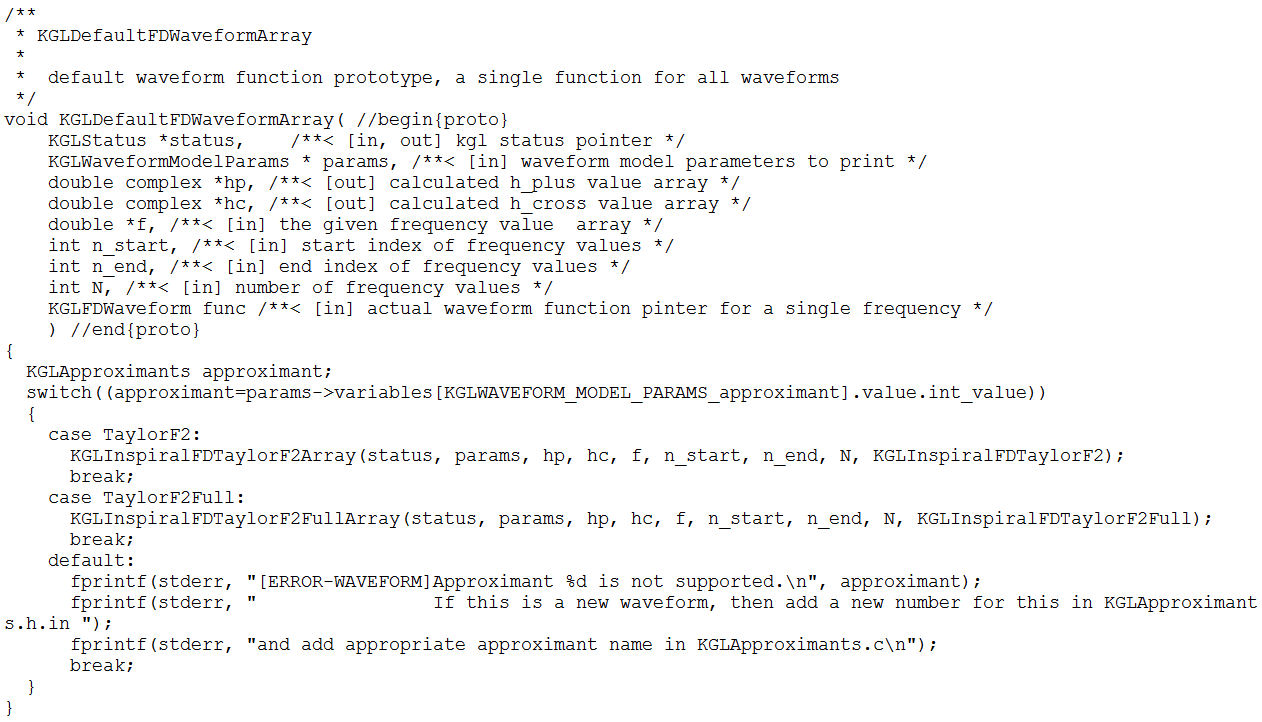 2017-12-11
KAGRA DAS Telecon
6
General procedure to use it
Include headers
Set appropriate values for KGLWaveformModelParams
Allocate frequency array and assign values
Allocate arrays for hp and hc
Call KGLDefaultFDWaveformArray function
Save result (hp and hc) or do something you want
2017-12-11
KAGRA DAS Telecon
7
Headers needed
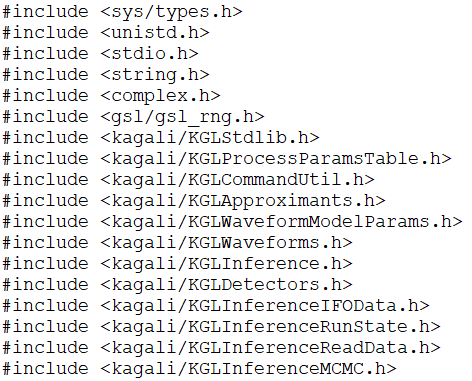 2017-12-11
KAGRA DAS Telecon
8
generateTemplate application
Location : kagali-v0r4a/kagaliapps/cbc/mpisrc
Purpose : show how to generate a given waveform
Branch : mcmc
2017-12-11
KAGRA DAS Telecon
9
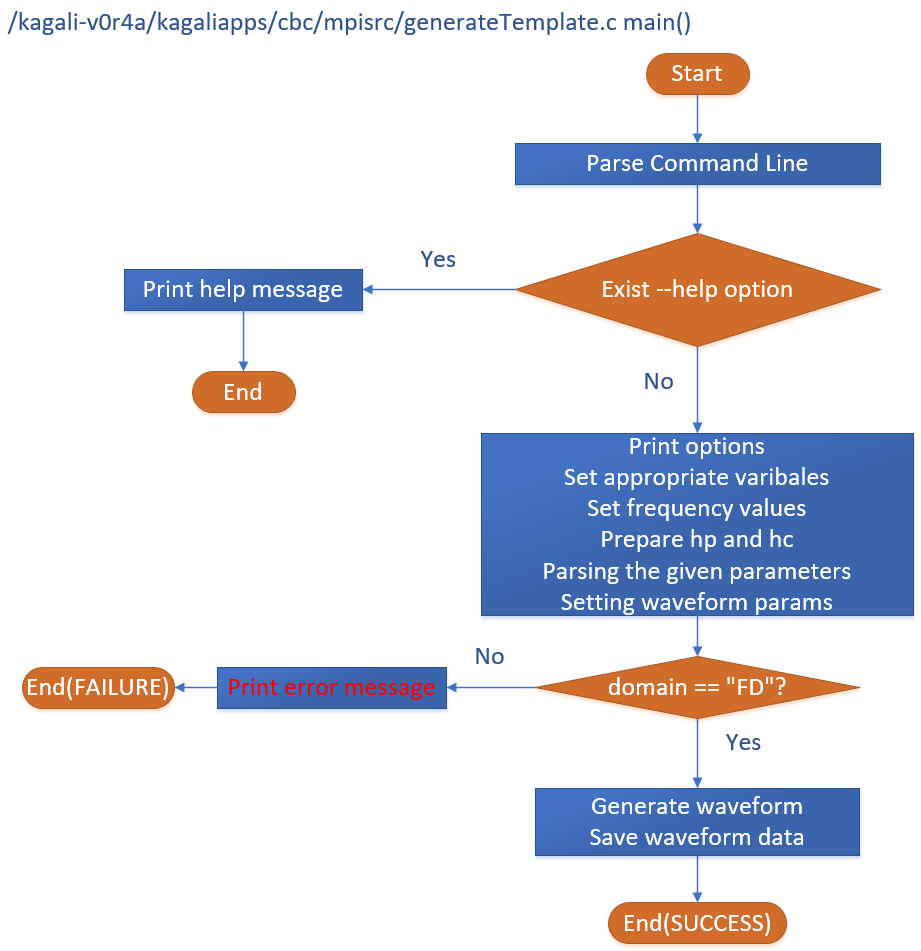 Algorithm
2017-12-11
KAGRA DAS Telecon
10
Options of generateTemplate application
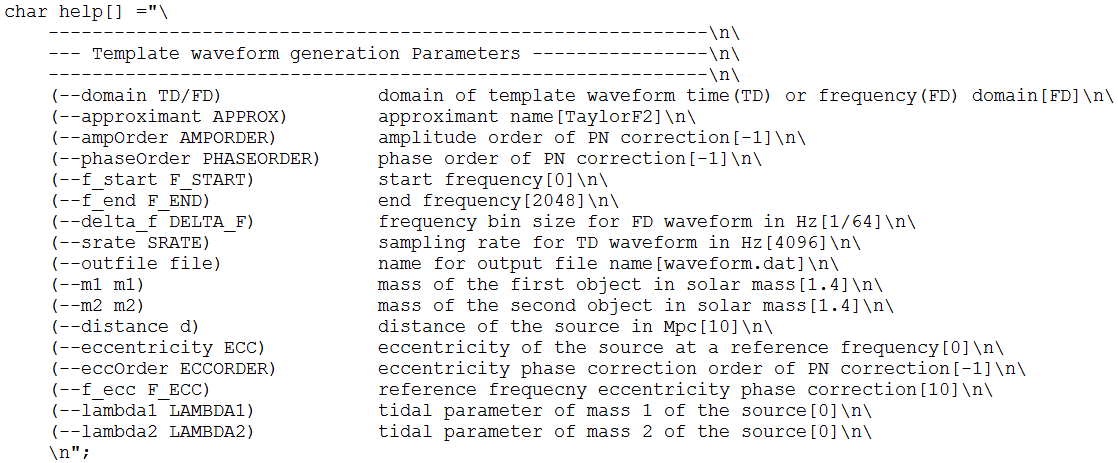 One can see this option by generateTemplate --help
2017-12-11
KAGRA DAS Telecon
11
Part of main code of generateTemplate application
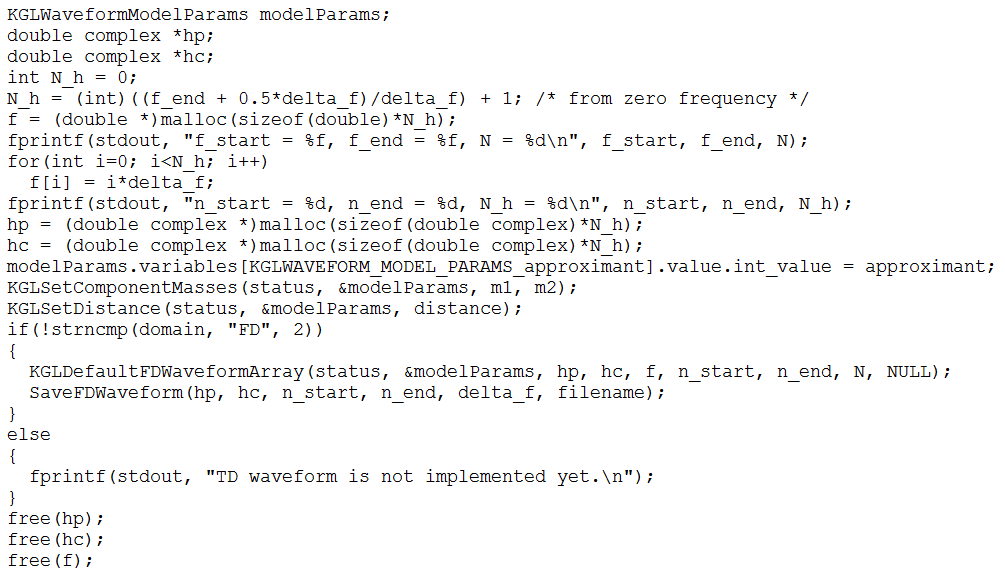 Prepare variables
Set model params
Calculate waveform and save
2017-12-11
KAGRA DAS Telecon
12
Parse command line options
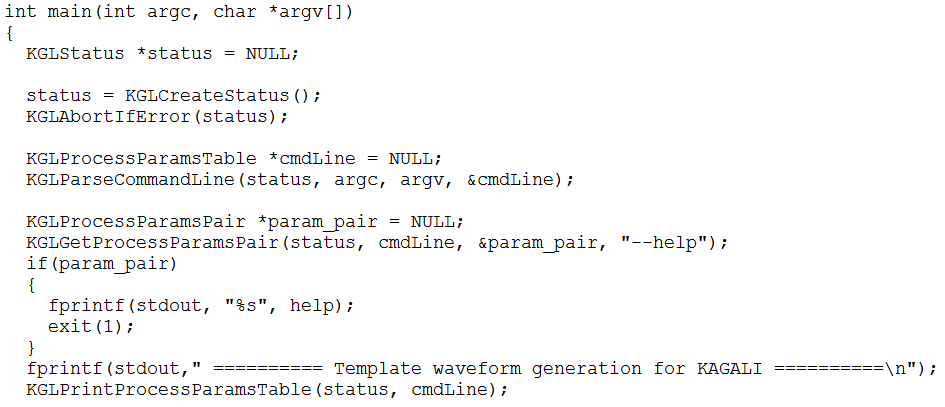 2017-12-11
KAGRA DAS Telecon
13
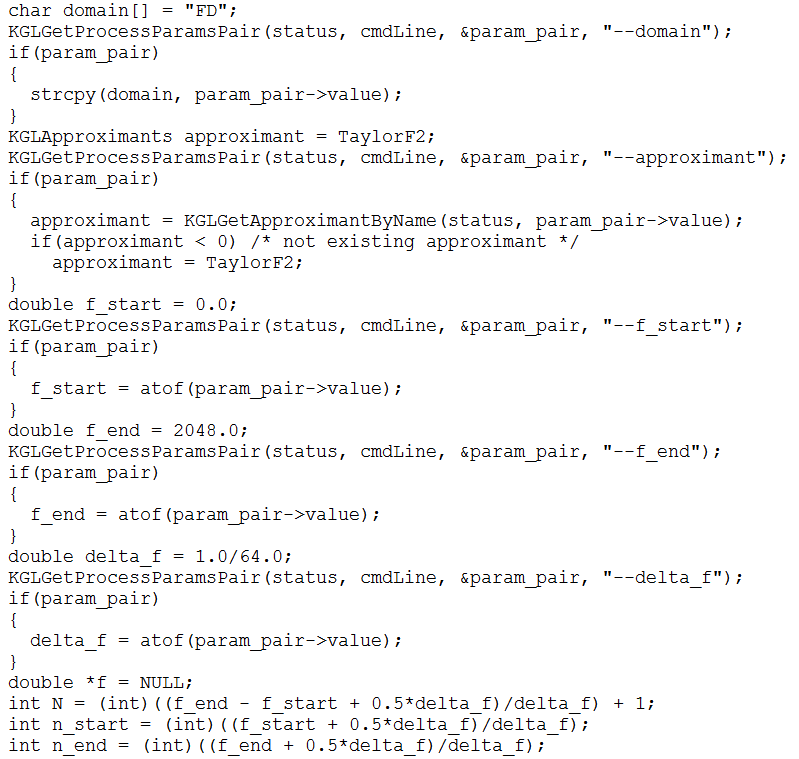 Set appropriate variables 1
2017-12-11
KAGRA DAS Telecon
14
Set appropriate variables 2
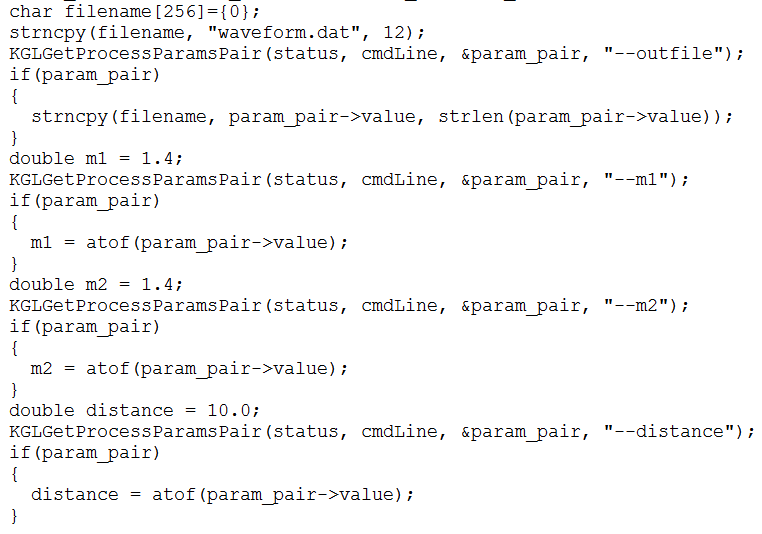 2017-12-11
KAGRA DAS Telecon
15
Allocate memories
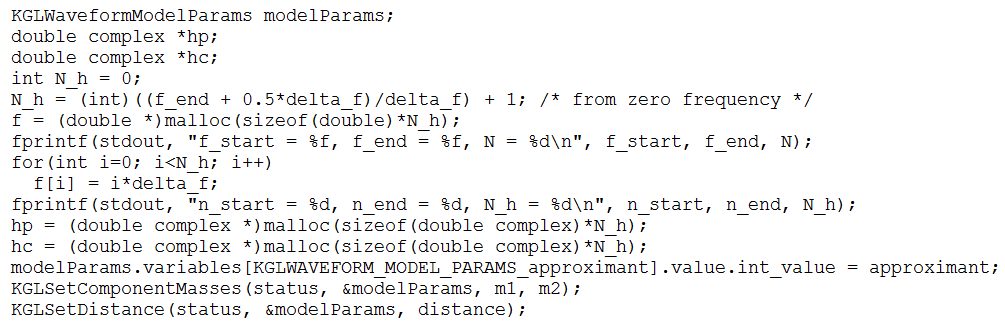 KGLWaveformModelParams structure has values in SI unit
KGLSetComponentMasses : set masses given in solar unit and set also chirp mass and eta
KGLSetDistance : set distance given in Mpc unit
defined in /kagali/waveform/src/KGLWaveformModelParams.c
2017-12-11
KAGRA DAS Telecon
16
Generate waveform and save
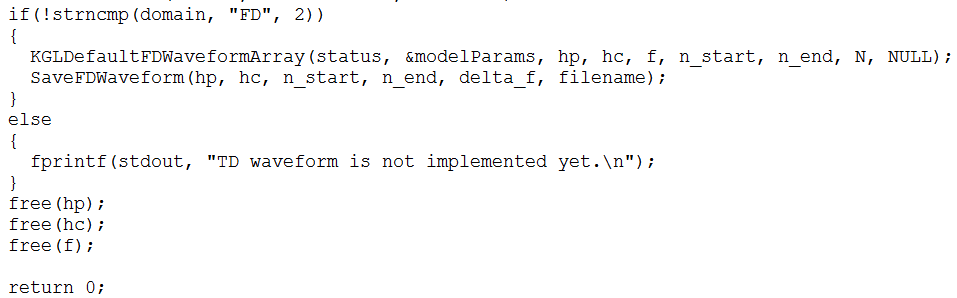 2017-12-11
KAGRA DAS Telecon
17
Example run
run.sh script
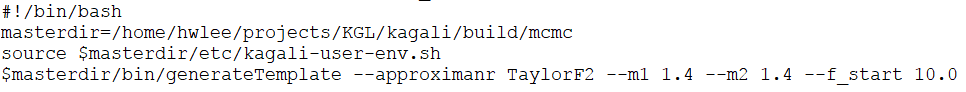 2017-12-11
KAGRA DAS Telecon
18
Sample run output
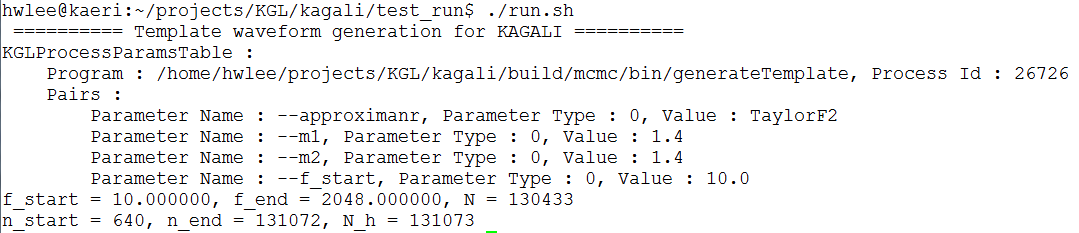 2017-12-11
KAGRA DAS Telecon
19
Sample output(waveform.dat)
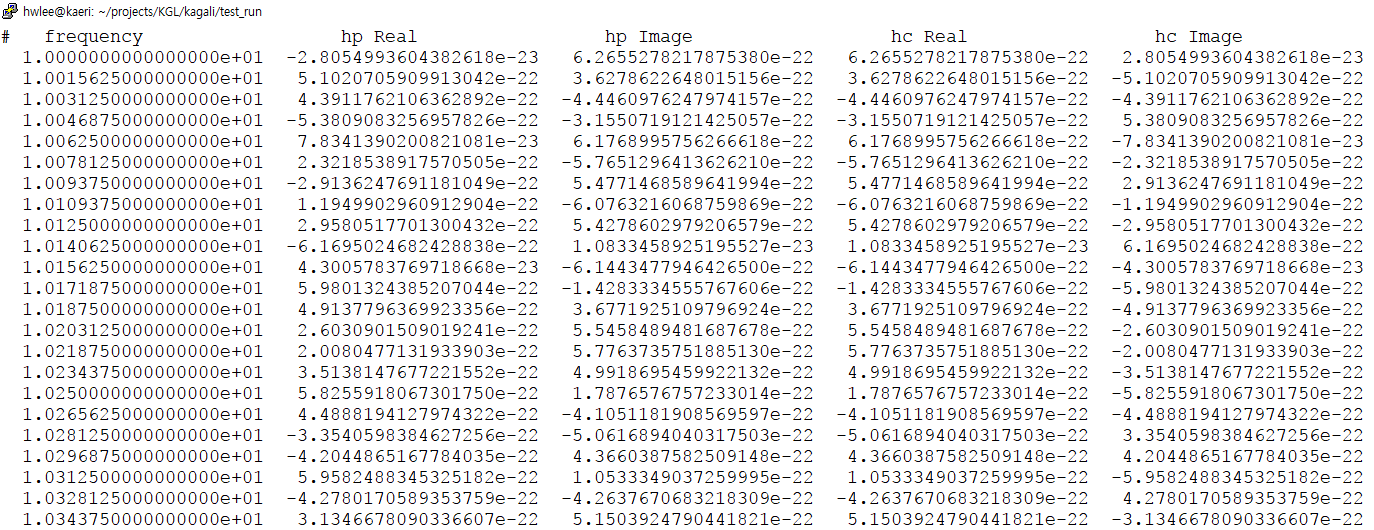 2017-12-11
KAGRA DAS Telecon
20
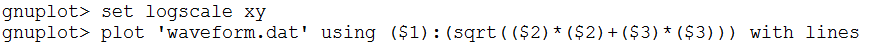 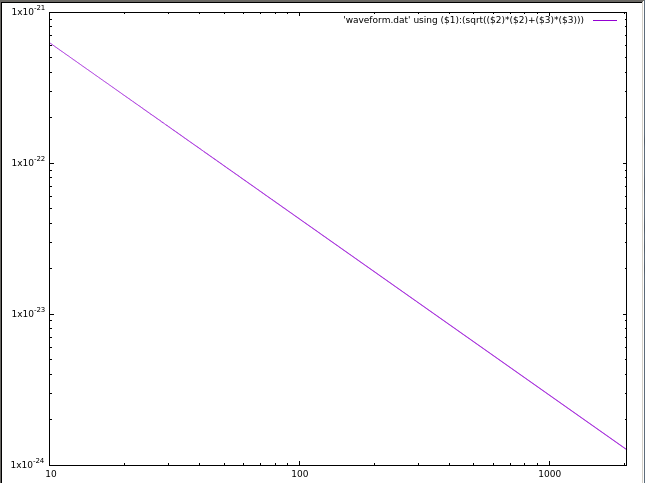 2017-12-11
KAGRA DAS Telecon
21
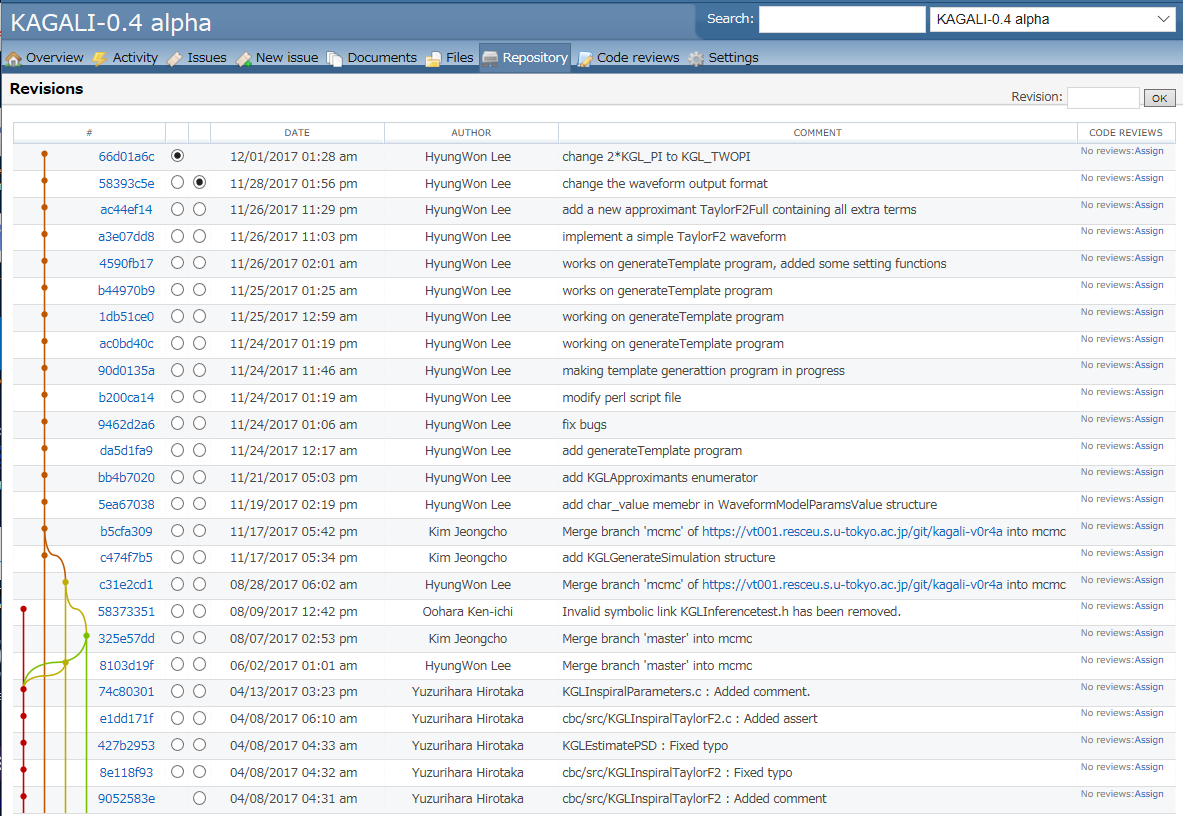 RepositorySnapshot
2017-12-11
KAGRA DAS Telecon
22
What has been done
generateTemplate
Make a simple application to generate data for the given waveform
2017-12-11
KAGRA DAS Telecon
23
What to do
generateTemplate
Add options, --strain, --ifo K1/L1/H1/V1, --gps GPS
Generate strain data for given template at given observatory and time (Jeongcho will implement)
inferenceMCMC
Parallel tempering MCMC parameter estimation for CBC signal
Implementation for likelihood calculation
Likelihood function : Young-bok Bae will implement
2017-12-11
KAGRA DAS Telecon
24
Discussions
2017-12-11
KAGRA DAS Telecon
25